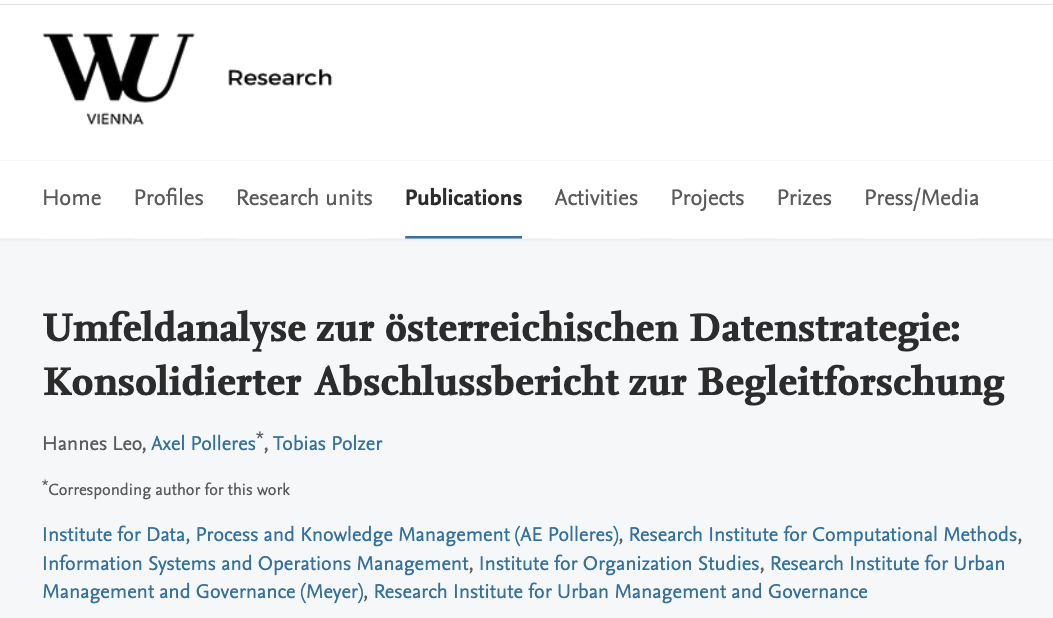 https://doi.org/10.57938/bfe2e0ca-67cb-489d-aa7b-39ce369fd9b6
Personal Background…
PhD TU Wien Innsbruck  Madrid, ES  Galway, IE  (Interlude: Siemens)  WU Wien seit 2013
Research:
Symbolic AI
Data Integration/Query Languages/Knowledge Graphs
Web Standards (W3C)/Semantic Web
Open Data
…
… Fokus: technische Lösungen, 
    um Daten besser nutzbar 
    zu machen.

data.wu.ac.at
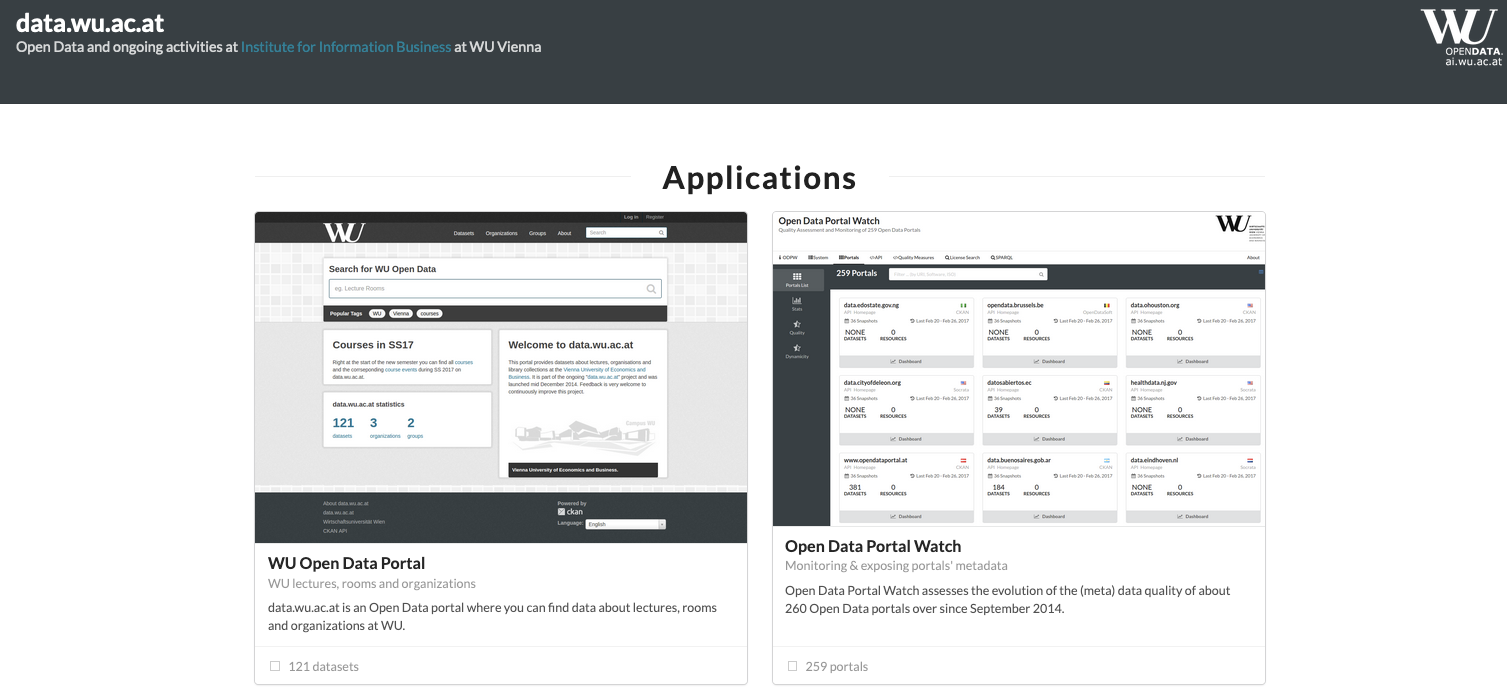 SLIDE 2
Sample Project: Open Data Portalwatch (collecting and assessing metadata quality over time):
http://data.wu.ac.at/portalwatch/portal/data_gov/1818
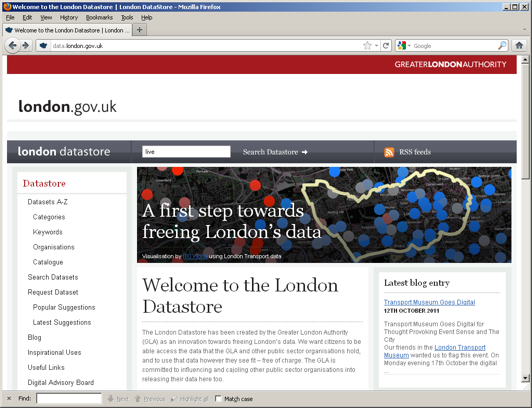 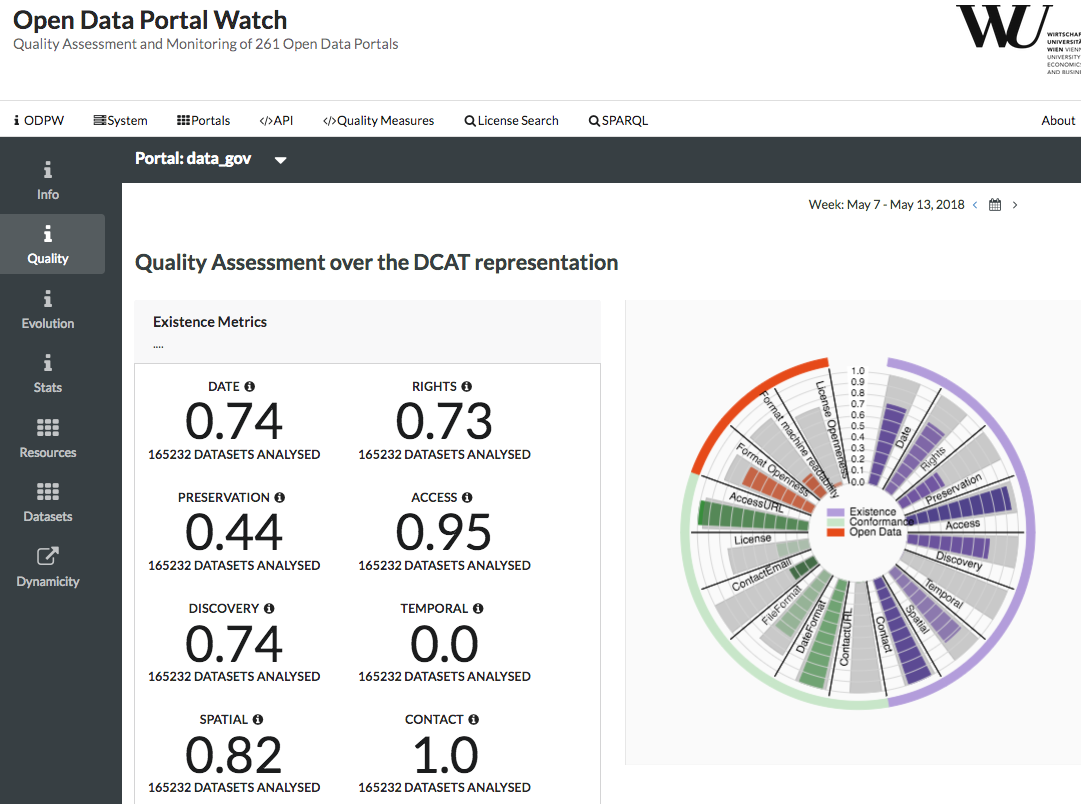 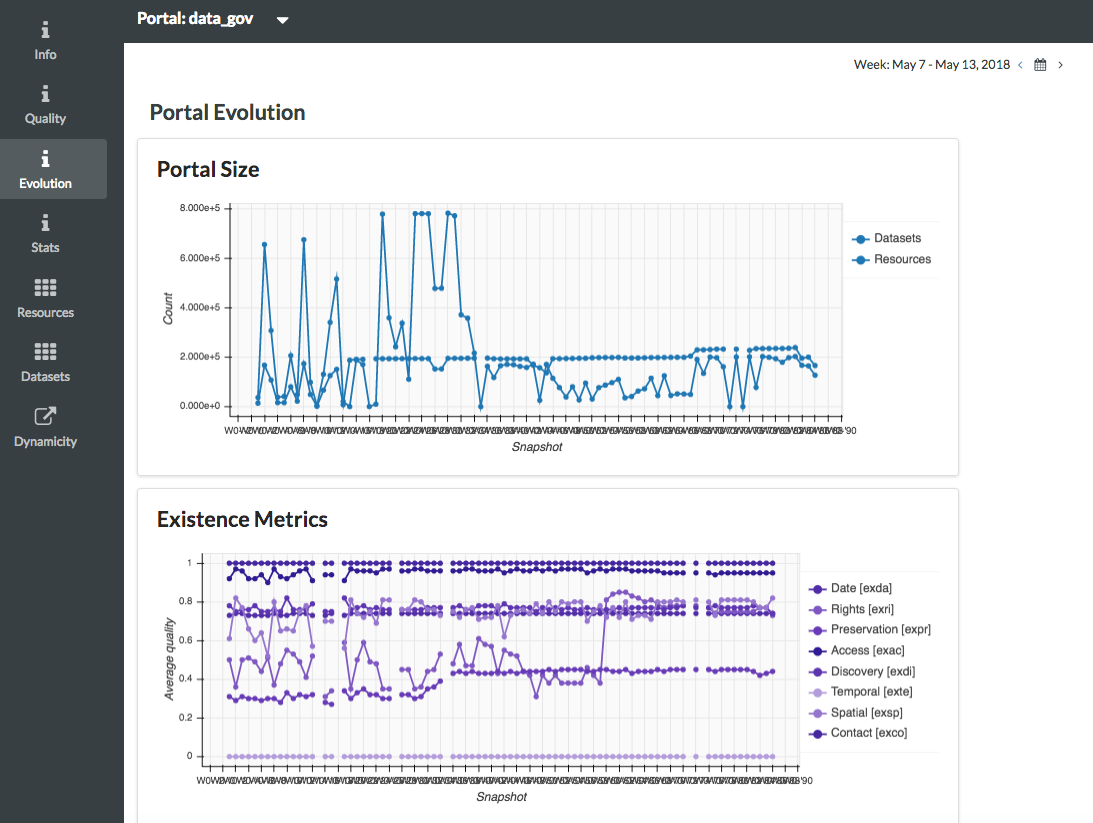 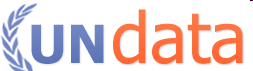 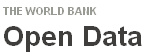 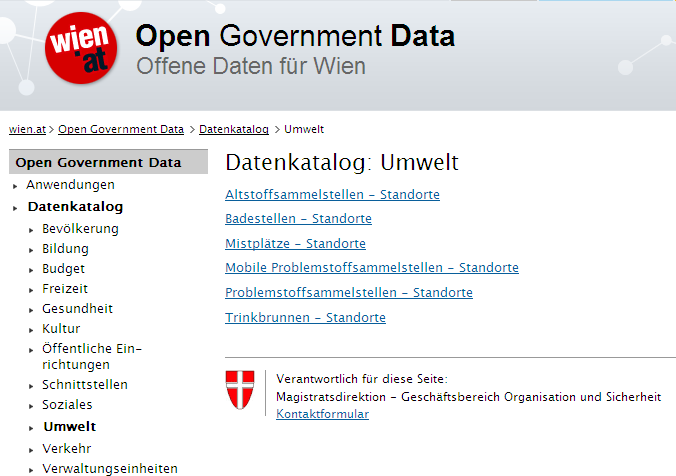 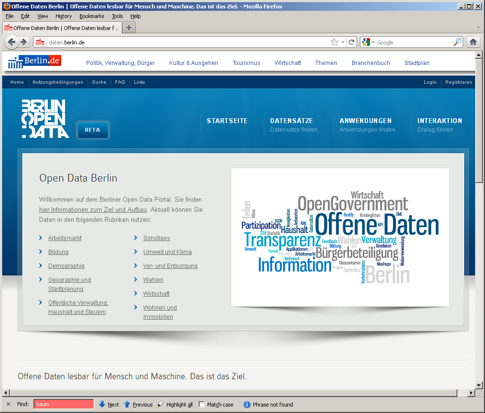 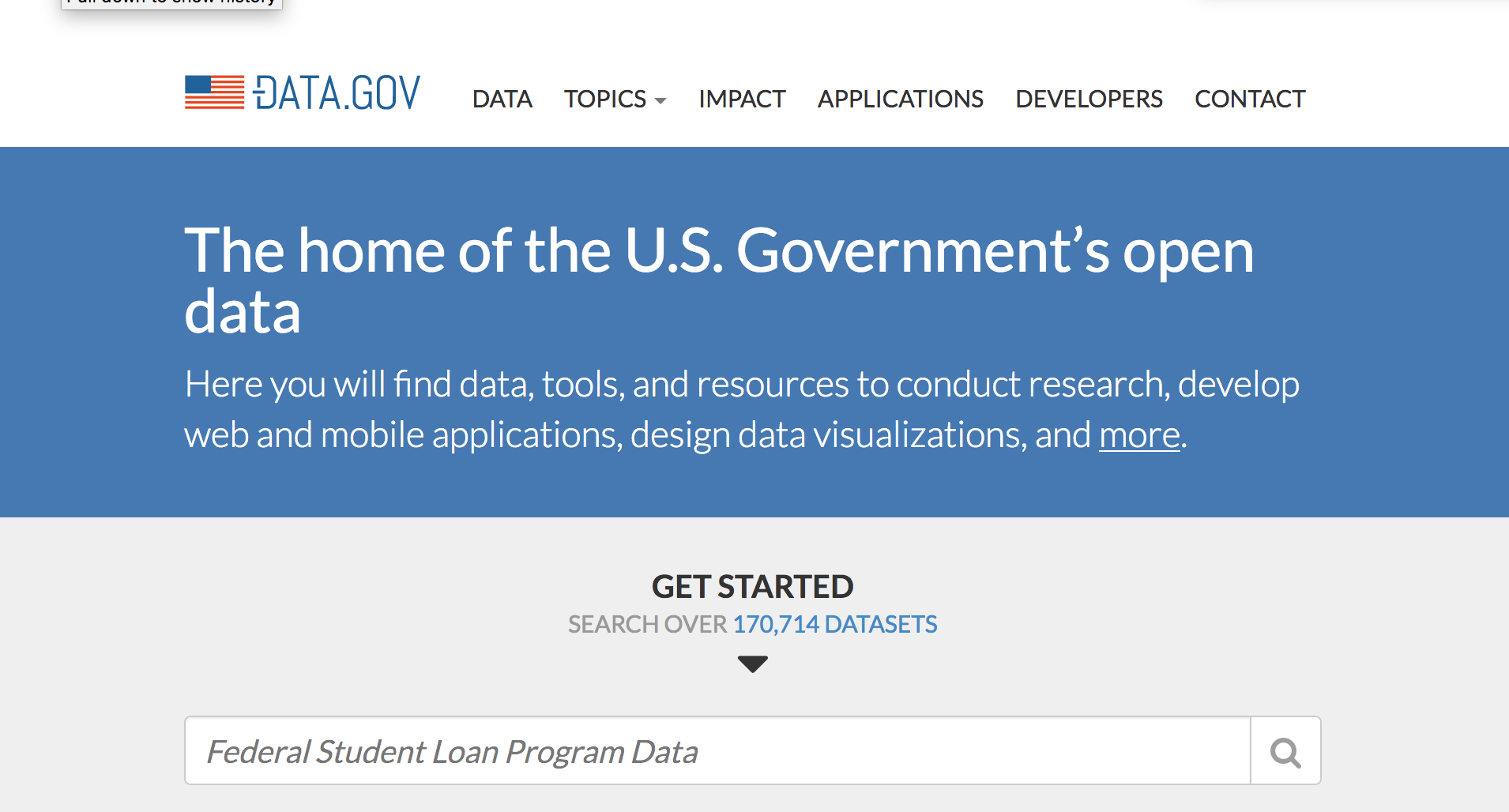 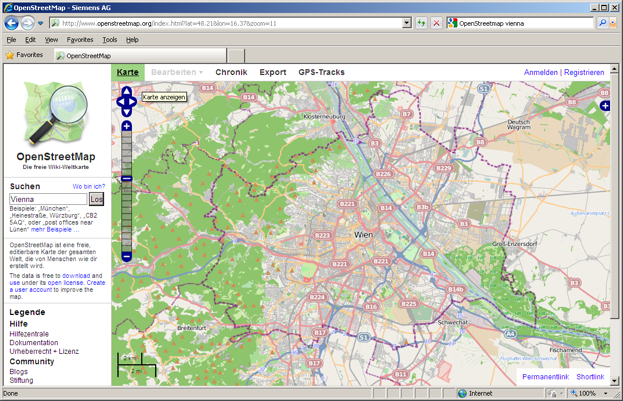 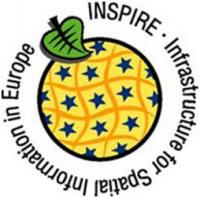 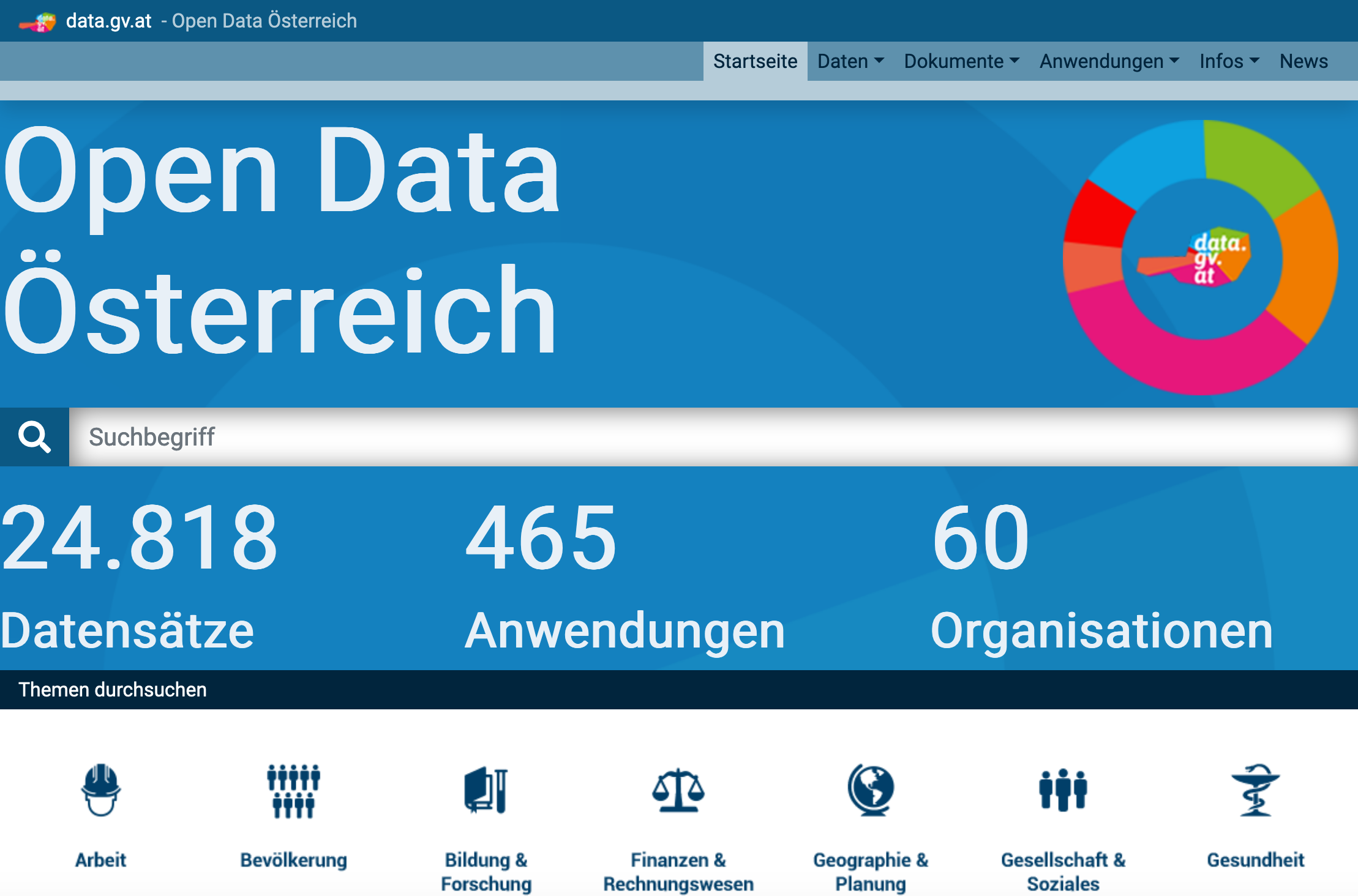 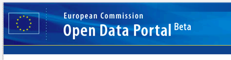 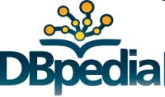 DIRECTIVE 2007/2/EC INSPIRE
3
SLIDE 3
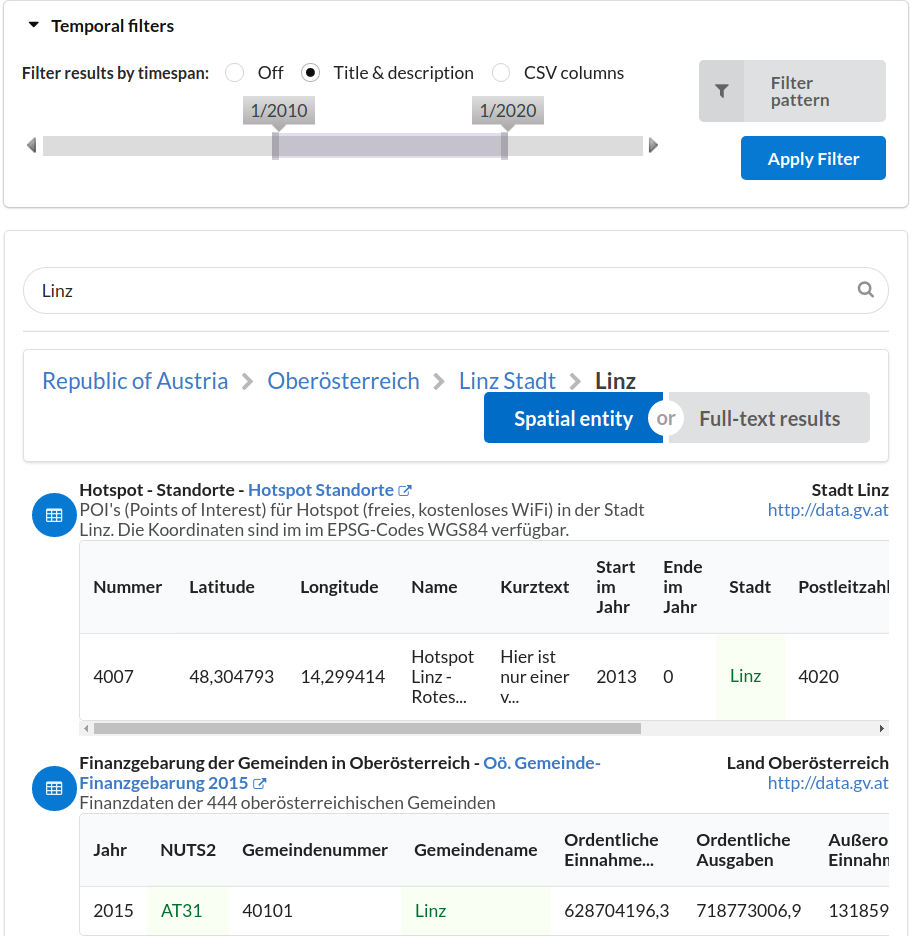 Sample Project: Open Data Search(How to make Open Data more “FAIR”):
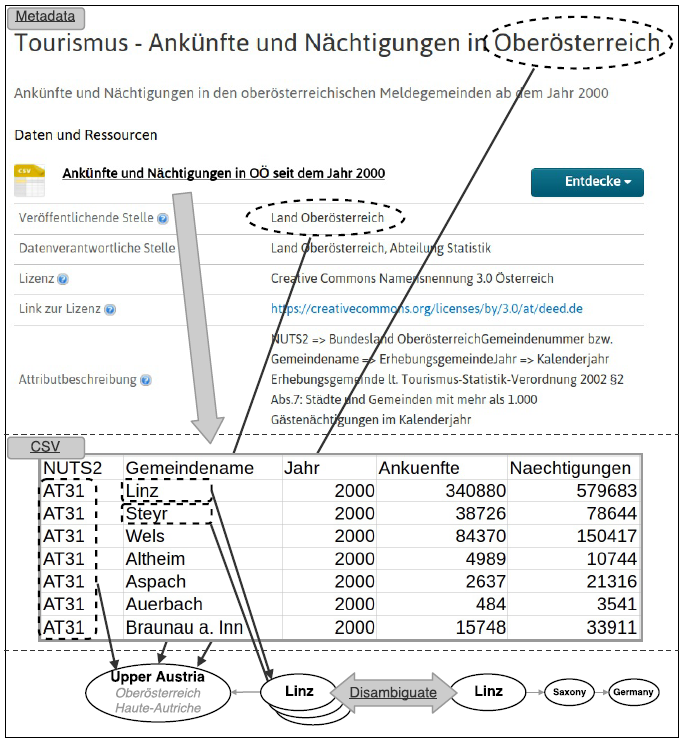 Findability, 

Accessability

Interoperability

Reuse/Reusability
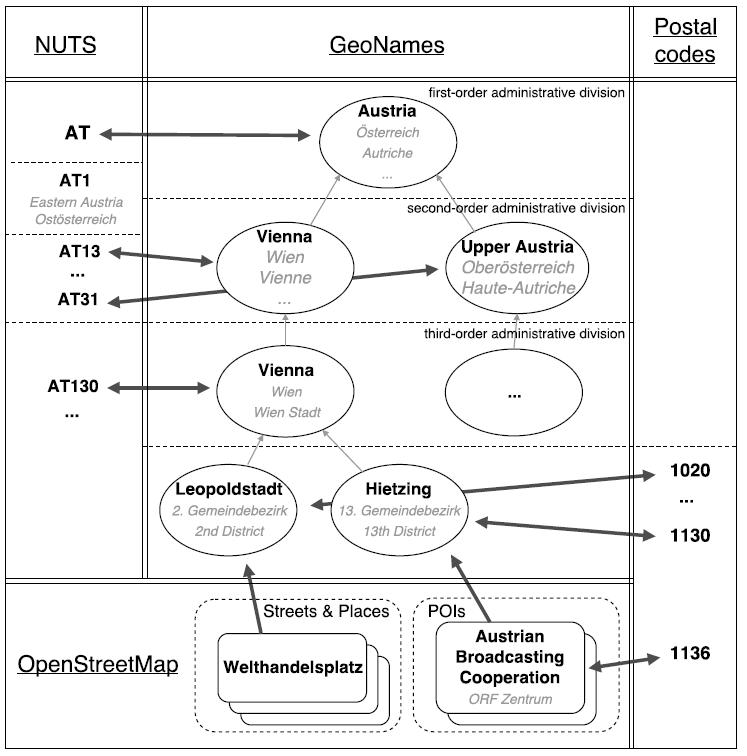 Dataset Labelling
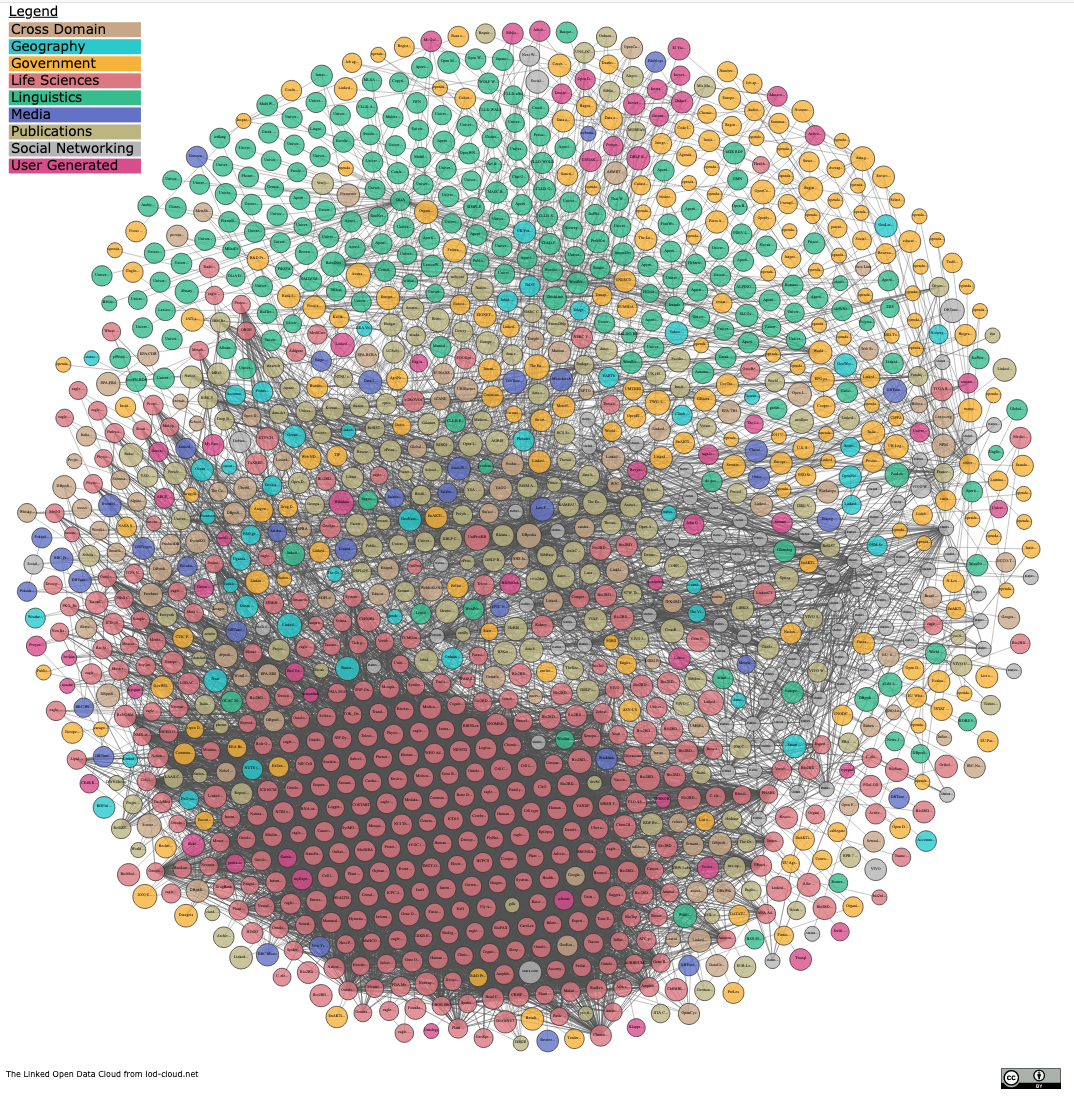 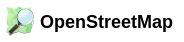 GeoKnowledgeGraph
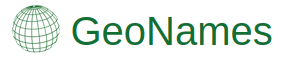 Knowledge Graphs help!
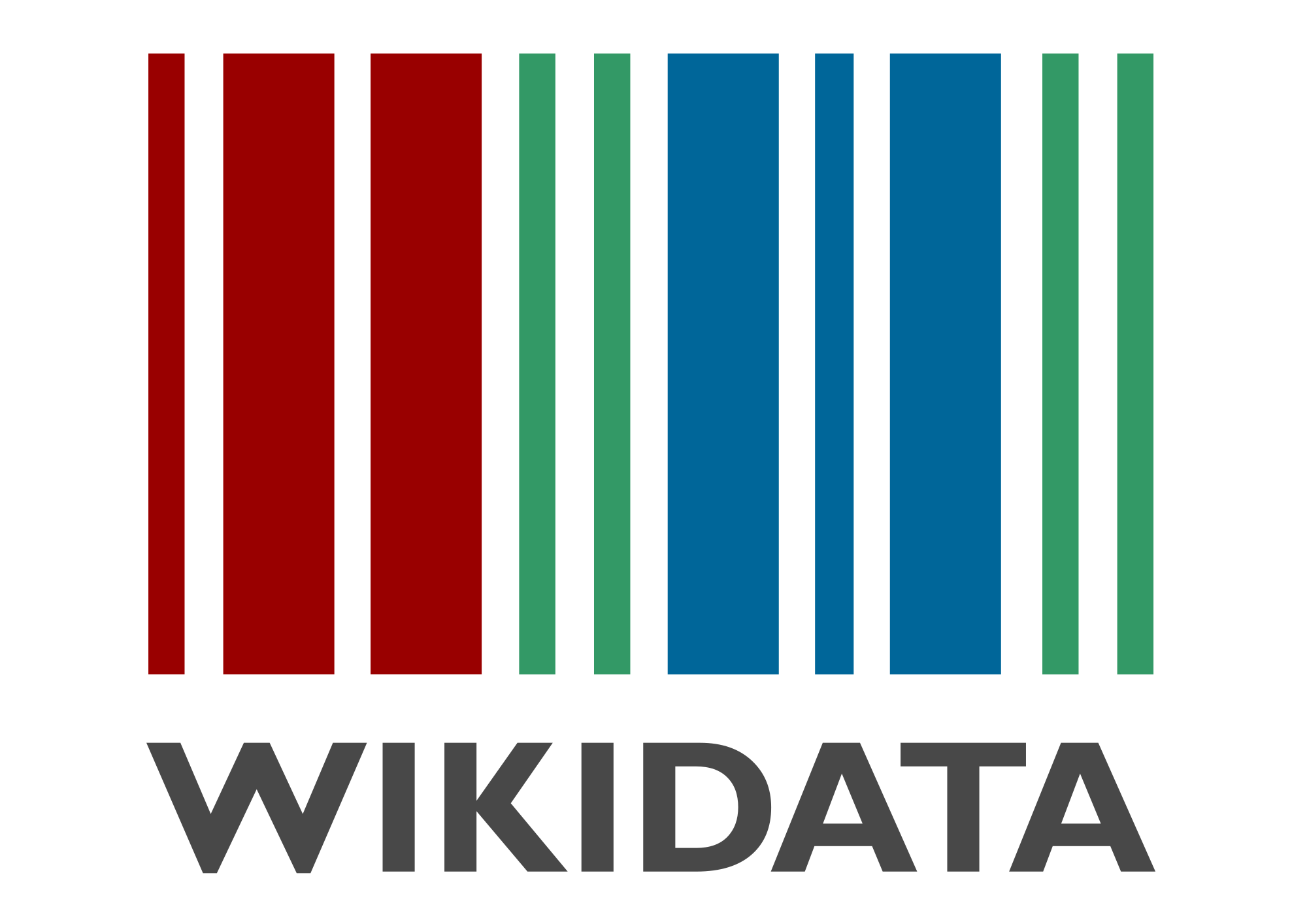 SLIDE 4
Sample Project: Open Data Archiving(How to make Open Data more “FAIR”):
Data archiving and uniform access
Findability, 

Accessability

Interoperability

Reuse/Reusability
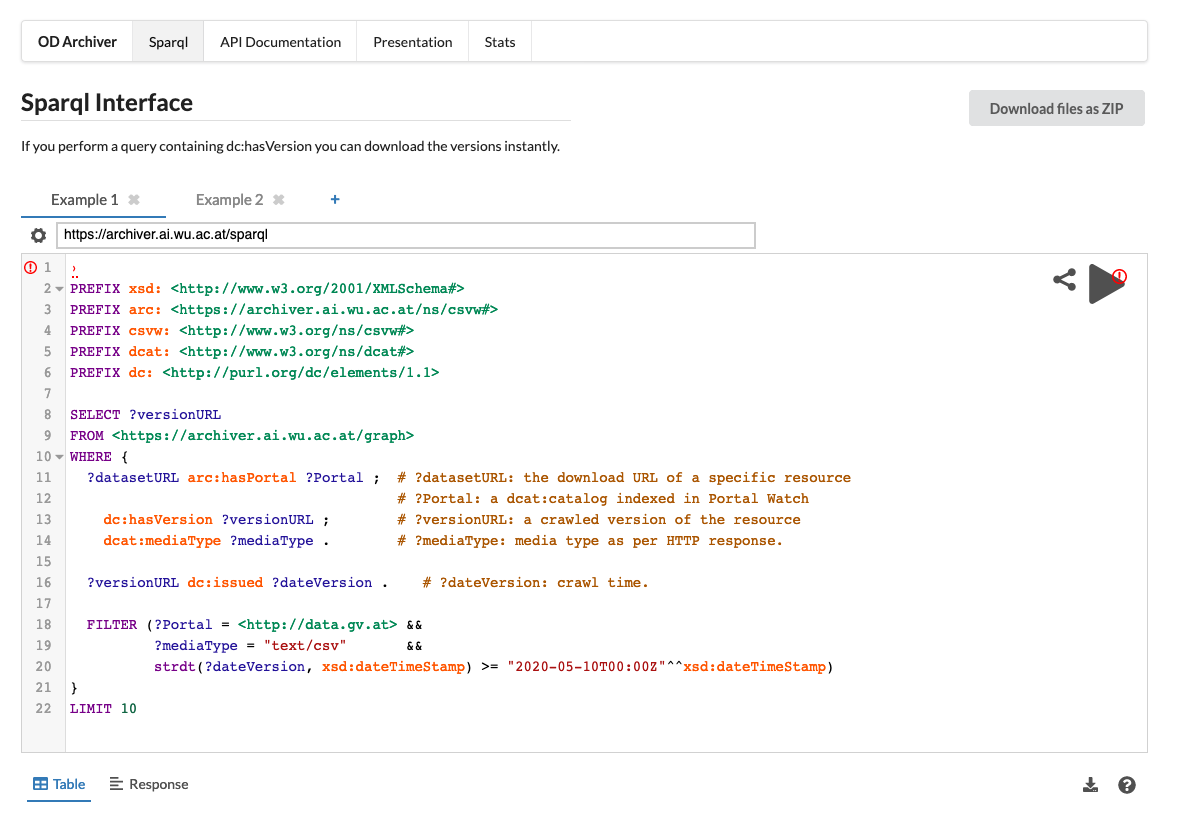 Crawl and index datasets, clean and index evolving, tabular datasets.
Search and query datasets over time!
Should it be really us doing that or 
… the data providers/portals?
… te WebArchive?
… google?
Total Corpus: 5.5 TB (CSV,JSON,XML,…)
Latest Versions: 1.2 TB
Thomas Weber, Johann Mitlöhner, Sebastian Neumaier, and Axel Polleres. ODArchive - creating an archive for structured data from open data portals. In ISWC 2020
https://archiver.ai.wu.ac.at/
SLIDE 5
What's next?What's missing for a FAIR (European) Data Ecosystem?
Findability 

Accessability

Interoperability

Reuse/Reusability
Data search (is google Dataset search enough?)

Data archiving and uniform access

Enable (also) non-open data

Also "Democratize" Data Processing

Architectural Vision … decentralized data ecosystem
starting points are there
beyond OpenData
platforms
https://european-data-portal.gitlab.io/future-open-data-portals/webinars/7-axel-polleres/
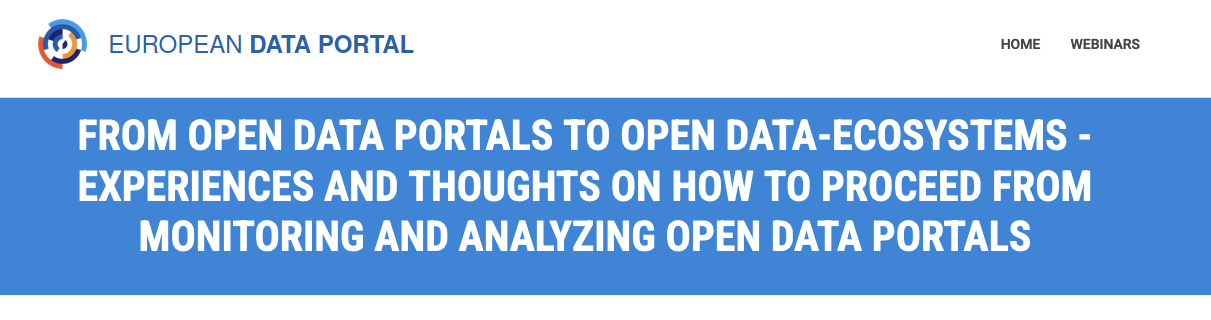 SLIDE 6
Datenstrategie – wo(zu)?
Aufbau eines funktionierenden Datenökosystems ist nicht nur ein technisches Problem

Wer sind die relevanten Stakeholder?

Wie schafft man ein Umfeld, um eine funktionierende Datenökonomie aufzubauen?
SEITE 7
Umfeldanalyse zurösterreichischen Datenstrategie
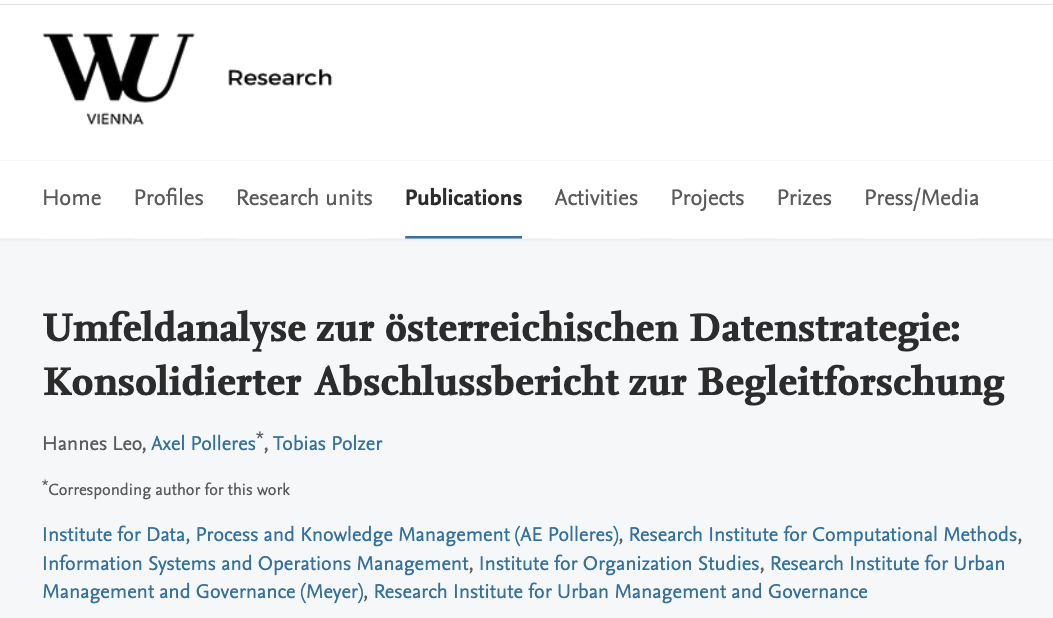 https://doi.org/10.57938/bfe2e0ca-67cb-489d-aa7b-39ce369fd9b6
Outline:
EU Datenstrategie:
Gesetzliche Rahmenbedingungen
Der Data Governance Act (DGA) im speziellen

Situation Ö …
Stakeholder-Überblick
SWOT
… im Vergleich mit anderen Ländern, Best Practices Beispiele?

Wie geht es weiter?
SEITE 9
Umfeldanalyse zurösterreichischen Datenstrategie
EU Datenstrategie “top down idea”
Challenge:
Europäische “Antwort” auf Surveillance Capitalism
Europa bisher: Digitalisierung ohne Netzwerkeffekte zwischen zwei Extremen
USA: Netzwerk-Effekte und “Datenmonopole” rund um Hyperscaler
China: stark staatlich und wirtschaftspolitisch unterstützt, Treiber militärische, sicherheitspolitische und geostrategische Dimension


Regulierung als Maßnahme zur Wiedererlangung digitaler Souveränität:
wertebasierten Regulierung basierend auf einer Reihe von Rechtsakten, die – möglichst synergetisch – national umgesetzt warden sollen
In Teilen durchaus erfolgreich (z.B. Brüssel-Effekt DSGVO)
SEITE 10
Umfeldanalyse zurösterreichischen Datenstrategie
Relevante Rechtsakte:
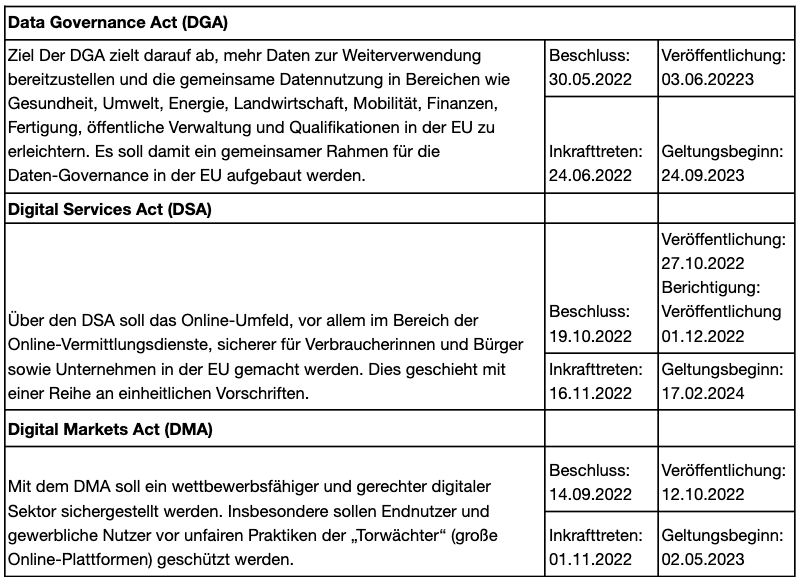 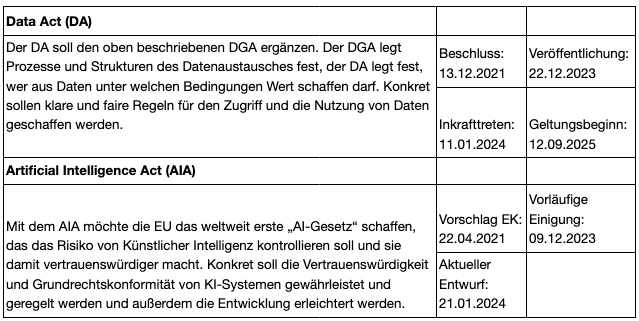 SEITE 11
Umfeldanalyse zurösterreichischen Datenstrategie
DGA:
Fokus ausschließlich auf 
Daten des öffentlichen Sektors
Datenaltruismus (nicht kommerzielle Datennutzung für das Gemeinwohl)

Ziele und Maßnahmen:
Schaffung von Governance-Strukturen, 
Insbesondere Nennung zuständiger Behörden, die den Zugang zu öffentlichen Daten regeln und koordinieren, Schutz von sensitiven Daten gewährleisten 
aber auch die notwendige technische Infrastruktur, um Interoperabilität, Auffindbarkeit, Reusability zu gewährleisten (… “FAIR”)
Grundlagen schaffen für die Schaffung sektoraler Datenräume

Die gesetzlichen Verpflichtungen fokussieren sich stark auf 1.
SEITE 12
Umfeldanalyse zurösterreichischen Datenstrategie
DGA – Stellen und Behörden:
“Zuständige Stelle(n)” Article 7(1) – competent body :
“For the purpose of carrying out the tasks referred to in this Article, each Member State shall designate one or more competent bodies, which may be competent for particular sectors, to assist the public sector bodies which grant or refuse access for the re-use of the categories of data referred to in Article 3(1). Member States may either establish one or more new competent bodies or rely on existing public sector bodies or on internal services of public sector bodies that fulfil the conditions laid down in this Regulation.” (European Parliament, 2022)
“Zentrale Informationsstelle” Article 8 – single information point:
"Member States shall ensure that all relevant information concerning the application of Articles 5 and 6 is available and easily accessible through a single information point. Member States shall establish a new body or designate an existing body or structure as the single information point. The single information point may be linked to sectoral, regional, or local information points. The functions of the single information point may be automated provided that the public sector body ensures adequate support. " (European Parliament, 2022)
“Datenvermittlungsdienste” Article 13(1) – data intermediation:
"Each Member State shall designate one or more competent authorities to carry out the tasks related to the notification procedure for data intermediation services and shall notify the Commission of the identity of those competent authorities by 24 September 2023. Each Member State shall also notify the Commission of any subsequent change to the identity of those competent authorities." (European Parliament, 2022)
“Datenaltruistische Organisationen” Article 23(1) – data altruism:
"Each Member State shall designate one or more competent authorities responsible for its public national register of recognised data altruism organisations. " (European Parliament, 2022)
SEITE 13
Umfeldanalyse zurösterreichischen Datenstrategie
Implementierungsstatus:
Eindrücke:
“Datenaltruismus” momentan weitgehend unklar.

Bennenung der Stellen und Kompetenzen nur ein erster Schritt

speziell konkrete Umsetzungen vielfach unklar.


Mögliche Challenges:
Langsame Konvergenz einer europ. Datenstrategie durch fragmentierte Rechtsakte unterschiedliche nationale Umsetzungen
last updated on January 11th, 2024
SEITE 14
Umfeldanalyse zurösterreichischen Datenstrategie
Example: (surveys, emails+calls with relevant stakeholders)
SEITE 15
Umfeldanalyse zurösterreichischen Datenstrategie
Types of institutions appointed:
Note: die meisten verglichenen EU Länder planen Einrichtung eigener Dateninstitute/-agenturen​
SEITE 16
Umfeldanalyse zurösterreichischen Datenstrategie
Outline:
EU Datenstrategie:
Gesetzliche Rahmenbedingungen
Der Data Governance Act (DGA) im speziellen

Situation Ö …
Stakeholder-Überblick
SWOT
… im Vergleich mit anderen Ländern, Best Practices Beispiele?

Wie geht es weiter?
SEITE 17
Umfeldanalyse zurösterreichischen Datenstrategie
Stakeholder Österreich:
Wissenschaft: Zugang zu Daten für Forschung
z.B. Plattform Registerforschung, Statistik Austria, ÖNB, AUSSDA
  Fokus: evidenzbasierte Politik, Microdaten, Sichere Verarbeitungsumbegunben,  … aber auch disziplinen spezifische Plattformen zum Forschungsdatenaustausch

Wirtschaft: Datenmärkte, Datenräume, Datenökosysteme... 
z.B. DIO, WKO, etc.  
 Fokus: Data Spaces, IDSA, GAIA-X, …

Gebietskörperschaften, Zivilgesellschaft/Bürger:innen: 
Open Data - öffentliche Hand an Bürger:innen 
z.B. Cooperation OGD, Kooperation “Bund-Länder-Städte-Gemeinden” (BLSG)
 Fokus: gemeinsame Meta-Daten Standards, Datenkatalog, (Meta-)Datenqualität
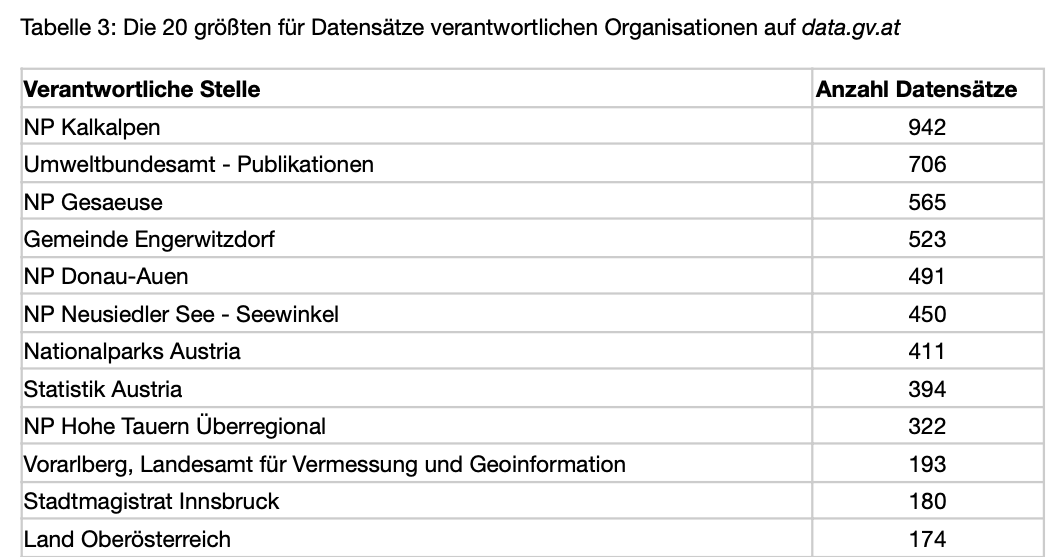 SEITE 18
Umfeldanalyse zurösterreichischen Datenstrategie
Unterschiedliche Datenkategorien
Statistische Daten in öffentlichen Registern: Diese werden zum Teil von den Statistischen Ämtern wie Statistik Austria verwaltet, welche feingranulare Mikrodaten aufbereiten und aggregiert zur Verfügung stellen, bzw. auf diese unter bestimmten Voraussetzungen direkten Zugriff über sichere Verarbeitungsumgebungen gewähren. 
GIS-Daten: Daten in Geo-Informationsssystemen (GIS) werden etwa von Stellen wie dem Bundesamt für Eich- und Vermessungswesen (BEV), aber auch dem Umweltbundesamt (UBA) oder GeoSphere gesammelt und zur Verfügung gestellt. 
Echtzeitdaten (etwa im Sektor Mobilität oder Wetterdaten): Solche Daten werden von unterschiedlichen Einrichtungen wie etwa der ASFINAG oder GeoSphere erfasst und beispielsweise für Zwecke der Verkehrsauskunft, oder für Wetterwarnungen in Echtzeit erfasst und über APIs zur Verfügung gestellt. 
Unstrukturierte Daten: Hierzu zählen etwa Bild-, Multimedia- oder Textdateien. Verwaltungsdokumente oder Rechtsdokumente werden zum Beispiel in Österreich über eine eigene Plattform im Rechtsinformationssystem (RIS) zur Verfügung gestellt, wo jedoch noch nicht alle Bereiche der Legistik abgelegt sind, etwa fehlen Rechtsentscheide auf Landes- und Bezirksebene, siehe (Filtz, 2021).
SEITE 19
Umfeldanalyse zurösterreichischen Datenstrategie
Unterschiedliche Technische Infrastrukturen:
Sichere Verarbeitungsumgebungen (z.B. AMDC, ÖNB)

Data Spaces z.B. datahub.tirol (z.B. EDC, IDS Dataspace Protocol, nexyo datahub)

Open Data Catalogs, Föderierte Datenkataloge (z.B. data.gv.at, dataportal.eu)
SEITE 20
Umfeldanalyse zurösterreichischen Datenstrategie
SWOT-Analyse (Zusammenfassung):
Stärken:
Trotz schwieriger politischer Rahmenbedingungen, viel Bereitschaft zum ”Mitmachen”
Gute “Startpunkte”: 
AMDC wird als Positivbeispiel gesehen
Standortagentur Tirol “datahub.tirol” als “Vorzeige-Data-Space-Projekt”
Open Data Austria: 
Österreich stabil im hinteren europäischen Spitzenfeld in Open Data rankings

Challenges:
Heterogene Interessenslage?
Nicht unbedingt klar, wie ein technisches Ökosystem aussehen soll, dass diese “Player” vereint?
“Silos?” Verschiedene Technische Infrastrukturen, dezentrale Lösungen tw. noch nicht “fertig”
Kaum “mutual understanding”
In vielen Fällen: mangelnde Rechtsgrundlage für Datenaustausch, aber auch unterschiedliche Interpretationen
Leadership 
Mangelnde “Data (sharing) culture”
Budget

Inputs:  workshop & public consultation: https://datenstrategie.at/de/consultation/50487
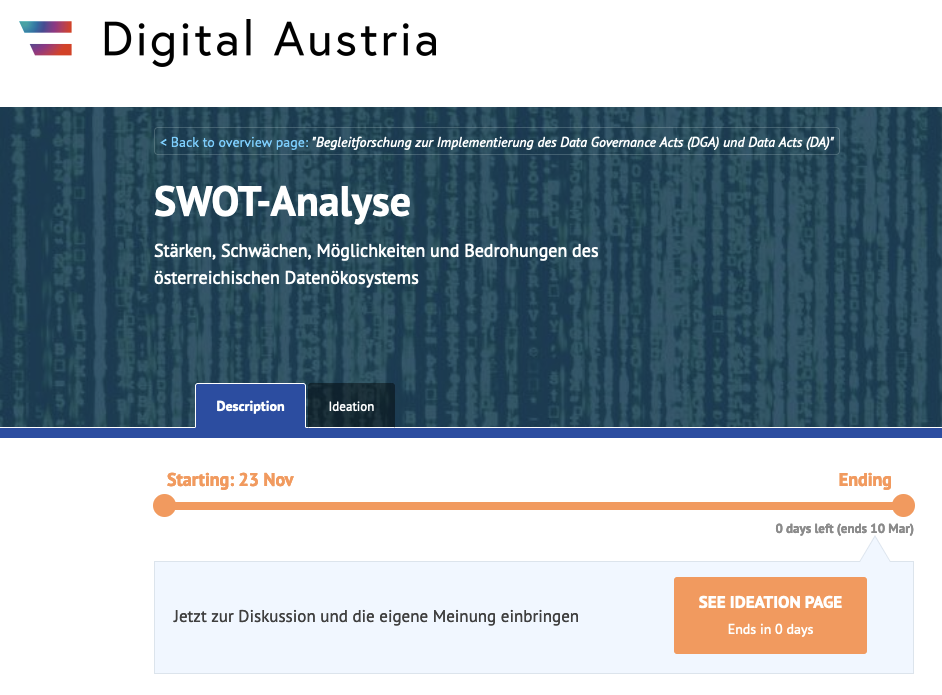 SEITE 21
Umfeldanalyse zurösterreichischen Datenstrategie
Outline:
EU Datenstrategie:
Gesetzliche Rahmenbedingungen
Der Data Governance Act (DGA) im speziellen

Situation Ö …
Stakeholder-Überblick
SWOT
… im Vergleich mit anderen Ländern, Best Practices Beispiele?

Wie geht es weiter?
SEITE 22
Umfeldanalyse zurösterreichischen Datenstrategie
Best Practice-Beispiele (1)
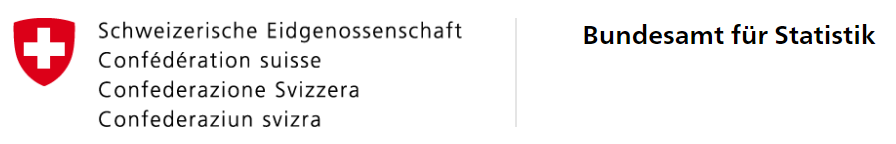 Nationale Datenbewirtschaftung (NaDB)
Personen und Unternehmen sollen den Behörden bestimmte Angaben nur noch einmal melden müssen (Once-Only-Prinzip)
Interoperabilitätsplattform als technisches Kernstück der NaDB
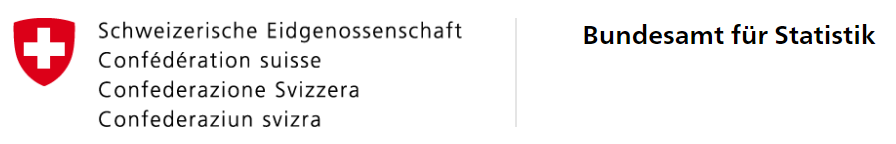 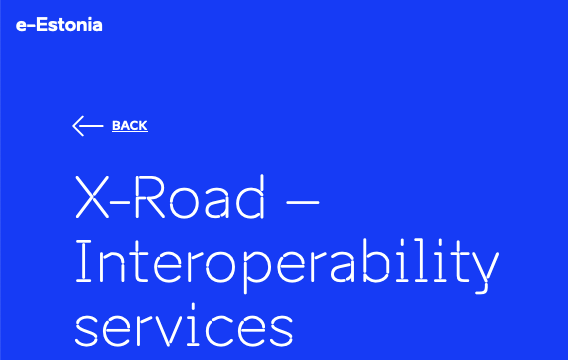 X-Road Interoperabilitätsplattform – momentan vermutlich die überzeugendste “Data Spaces” Lösung?
Grundsatz, Datenbestände dezentral, interoperabel  zu hosten
“X-Road®, an open-source software and ecosystem solution that provides unified and secure data exchange between private and public sector organisations, is the backbone of e-Estonia”
SEITE 23
Umfeldanalyse zurösterreichischen Datenstrategie
Best Practice-Beispiele (2)
Finnland
Information und Genehmigungen zur Zweitnutzung von Daten des öffentlichen Sozial- und Gesundheitswesens…
Nutzbarmachung von Daten, die über mehrerere Stellen verteilt sind (z.B. private und öffentliche Gesundheitsanbieter)…
… unter Sicherstellung einer sicheren Datenverarbeitung
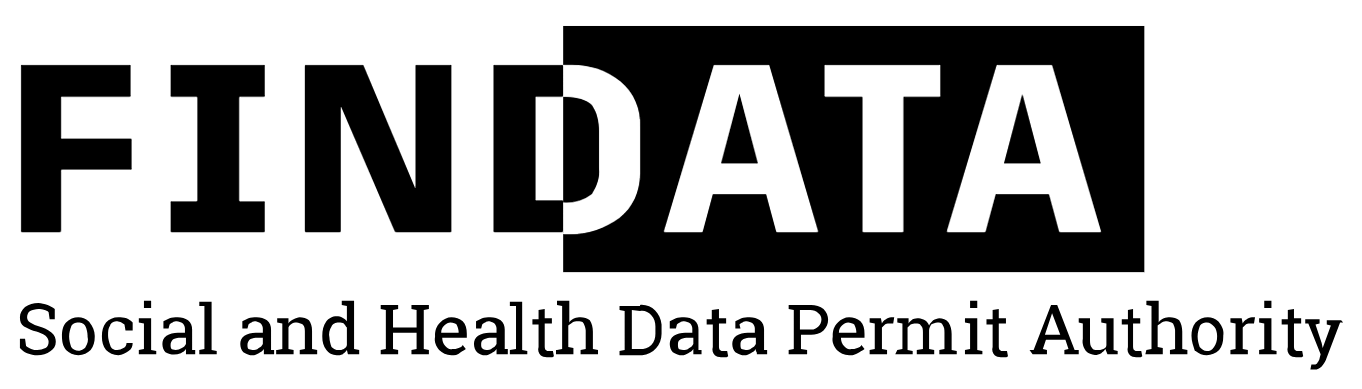 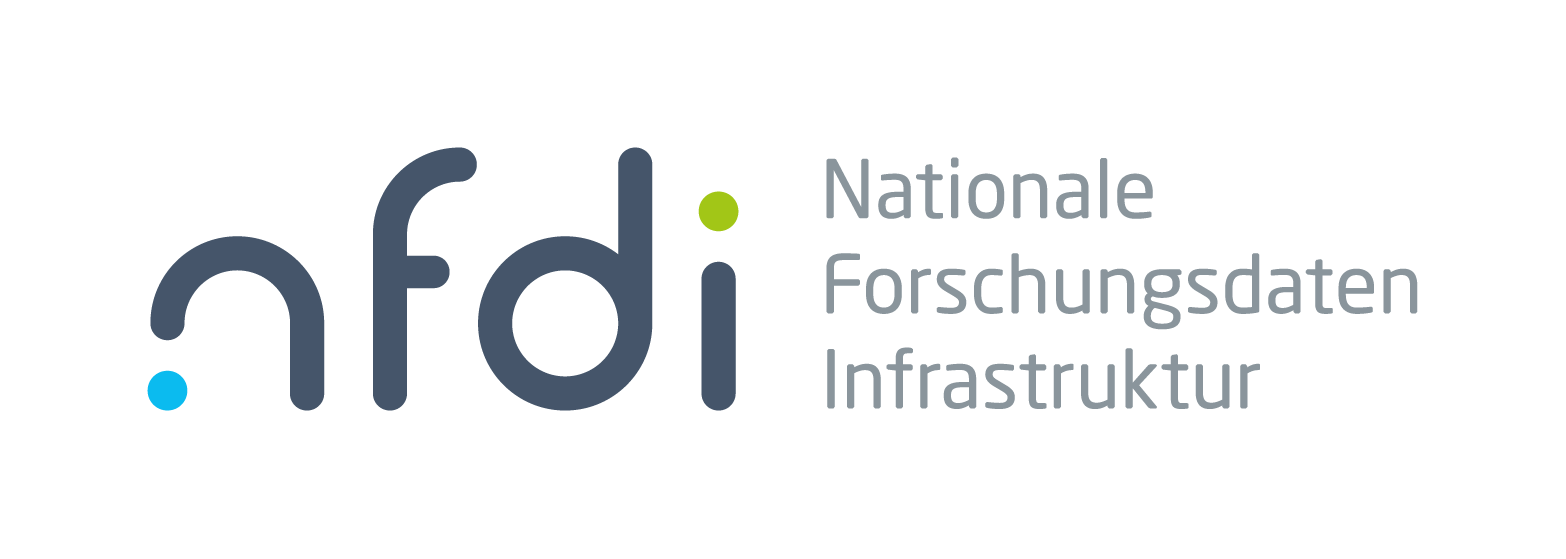 Deutschland: Nationale Forschungsdateninfra-struktur (NFDI)
Systematische Erschließung von Datenbeständen von Wissenschaft und Forschung für das gesamte deutsche Wissenschaftssystem
Funding-Konzept zur Vernetzung und Nutzbarmachung von Daten
Governance gegliedert in verschiedene Forschungsdisziplinen
Koordinative „Sub-Projekte“
SEITE 24
Umfeldanalyse zurösterreichischen Datenstrategie
Datenaltruismus (Art. 23 DGA)
“freiwillige gemeinsame Nutzung von Daten auf der Grundlage der Einwilligung betroffener Personen […] oder einer Erlaubnis anderer Dateninhaber zur Nutzung ihrer nicht personenbezogenen Daten, ohne hierfür ein Entgelt zu fordern […] für Ziele von allgemeinem Interesse […], wie die Gesundheitsversorgung, die Bekämpfung des Klimawandels, die Verbesserung der Mobilität, die einfachere Entwicklung, Erstellung und Verbreitung amtlicher Statistiken, die Verbesserung der Erbringung öffentlicher Dienstleistungen, die staatliche Entscheidungsfindung oder die wissenschaftliche Forschung im allgemeinen Interesse “


Best Practices Beispiel:
Die deutsche Corona-Datenspende-App kann als ein Beispiel für Datenaltruismus kategorisiert werden. Die App wurde eingerichtet, um Daten (z.B. Herzfrequenz, Körpertemperatur, Blutdruck, Schlafverhalten) von Fitnessarmbändern und Smartwatches zu sammeln. Durch die Überwachung dieser Daten konnten die Forscher frühzeitig mögliche Covid-19-Hotspots identifizieren.
Active research community around “data donations”:
Data Donation Lab UZH - https://datadonation.uzh.ch/en/ 
MyData - https://mydata.org/
Datadonation.eu - https://datadonation.eu/completed-projects/2024-netflix  

Ideen aud unseren Interviews: 
Beispiel Interview ÖAMTC … Kundenfahrzeugdaten zur Erhöhung der Verkehrssicherheit
Outline:
EU Datenstrategie:
Gesetzliche Rahmenbedingungen
Der Data Governance Act (DGA) im speziellen

Situation Ö …
Stakeholder-Überblick
SWOT
… im Vergleich mit anderen Ländern, Best Practices Beispiele?

Wie geht es weiter?
SEITE 26
Umfeldanalyse zurösterreichischen Datenstrategie
Handlungsempfehlungen:
Horizontale Strategie: kooperative und partizipative Vorgehensweise, aktives Management

Auswahl zuständiger Behörden mit ausreichenden Ressourcen

Minimaler Start:
Aufsetzen eines zentralen Verzeichnisses und die Einigung auf entsprechende Metadaten-Standards 

Zugang zu dezentralen Datenbeständen definieren 

Definition nachhaltiger Prozesse, um 
Datenräume und Verzeichnisse bzw. Metadaten konsistent zu halten und
ein aktives Netzwerk von erweiterten Stakeholdern wie Datenintermediären und 
datenaltruistischen Organisationen 
	rund um Datenräume aufzubauen
SEITE 27
Umfeldanalyse zurösterreichischen Datenstrategie
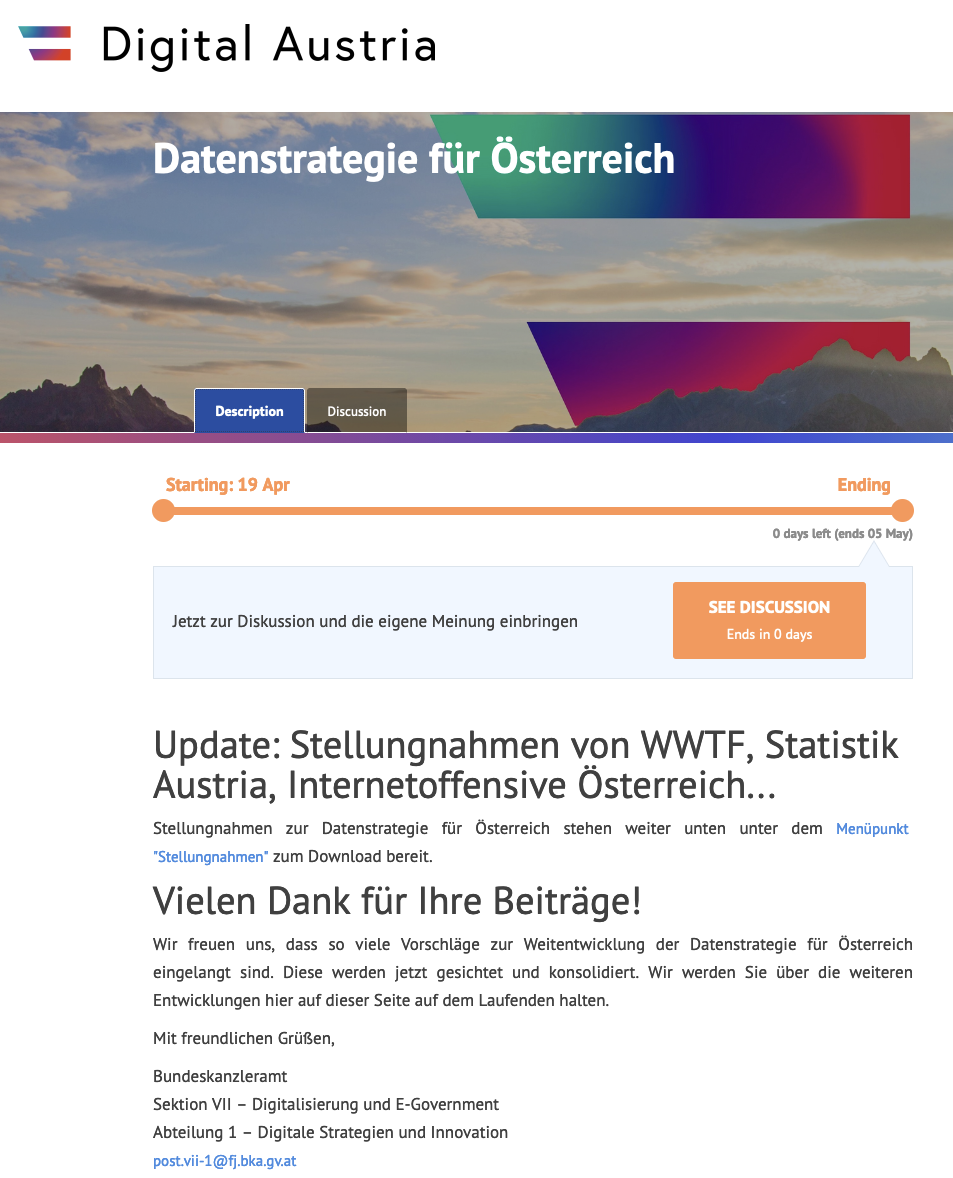 Wie geht es weiter?Momentaner Status:
datenstrategie.at
Konsultation zu “high-level” Strategie-Dokument Draft der Regierung

Momnentan Noch wenige konkrete Maßnahmen 


Wichtiges Signal: Wille zur Einbindung relevanter Stakeholder:
“Die Bundesregierung wird zur Stärkung des österreichischen Datenökosystems ein Stakeholder-Forum einrichten. Ziel ist ein fortlaufender Austausch mit relevanten Akteuren des österreichischen Datenökosystems zur adäquaten Ausgestaltung von Rahmenbedingungen für die Datenökonomie bzw. die Entwicklung von Datenräumen.”
SEITE 28
Umfeldanalyse zurösterreichischen Datenstrategie
Auszug aus den Kommentaren  - potenzielle Diskussionsthemen:
Rechtliche Rahmen für Trainingsdaten für LLMs (Crawling), bzw. Entsprechende Lizenzen für öffentliche Daten (z.B. Copyright öffentlicher Websites.
Forderung nach konkreteren Maßnahmen zur Umsetzung von FAIR Prinzipien
Forderung nach konkreterenn Prozess-Definitionen, und klaren Ideen für Data-Governance
Etwa: Prozesse zur Qualitätssicherung
Verzahnung mit der AI Strategie, Teilen von Daten mit der Wirtschaft
Diskussion (tw. kontroversiell): Förderung von dezentralen Cloud-Services vs. zentrale Verarbeitungsumbgebungen
Pseudonymisierung vs. Differential privacy
Konkrete Gremium – 
Gremien zur Klassifizierung von Daten?
Eindeutige (zentrale?) Zuständigkeiten, Doppelgleisigkeiten vermeiden
Sicherstellung der Unabhängigkeit zuständiger Stellen
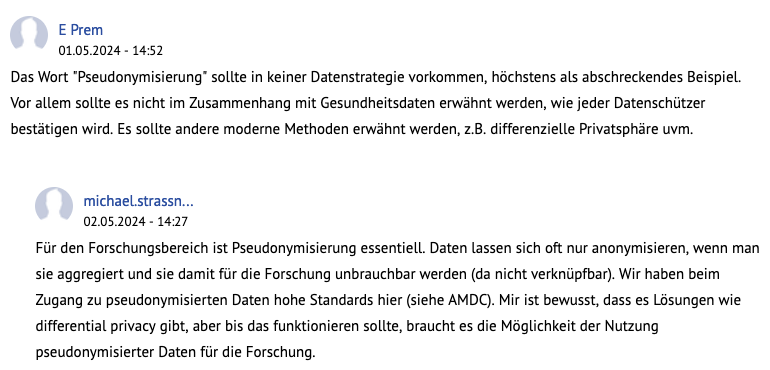 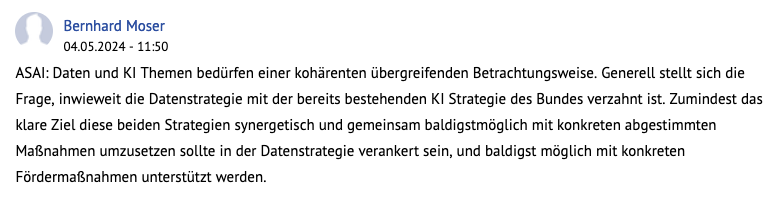 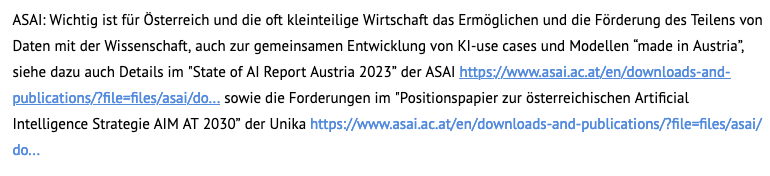 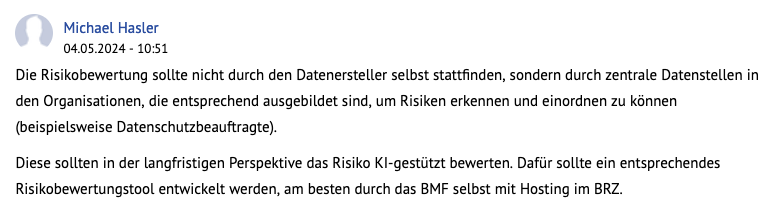 Stellungnahmen: 
 https://www.datenstrategie.at/de/informationsseite/stellungnahmen